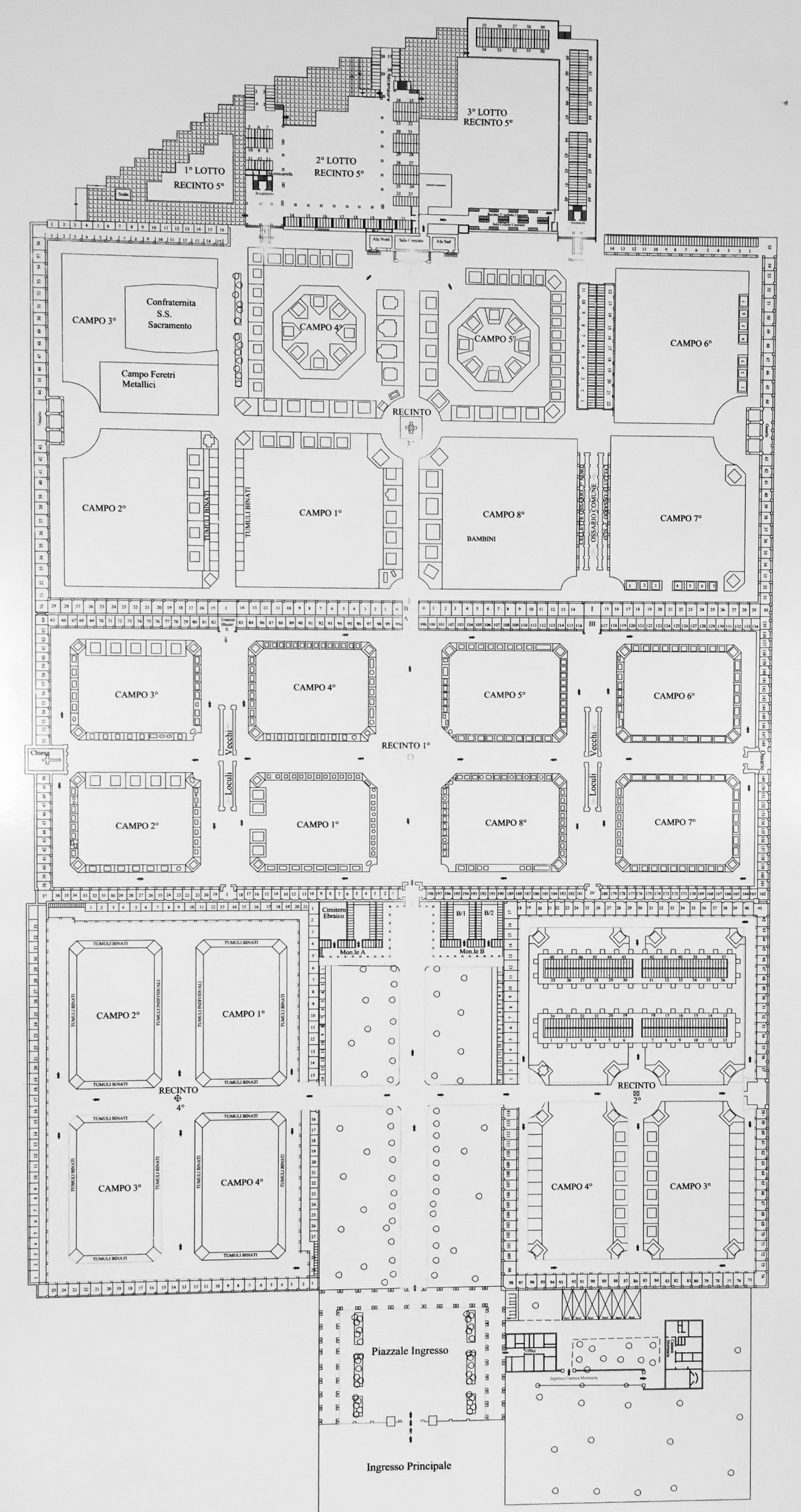 FAMIGLIA FARAGGIANA
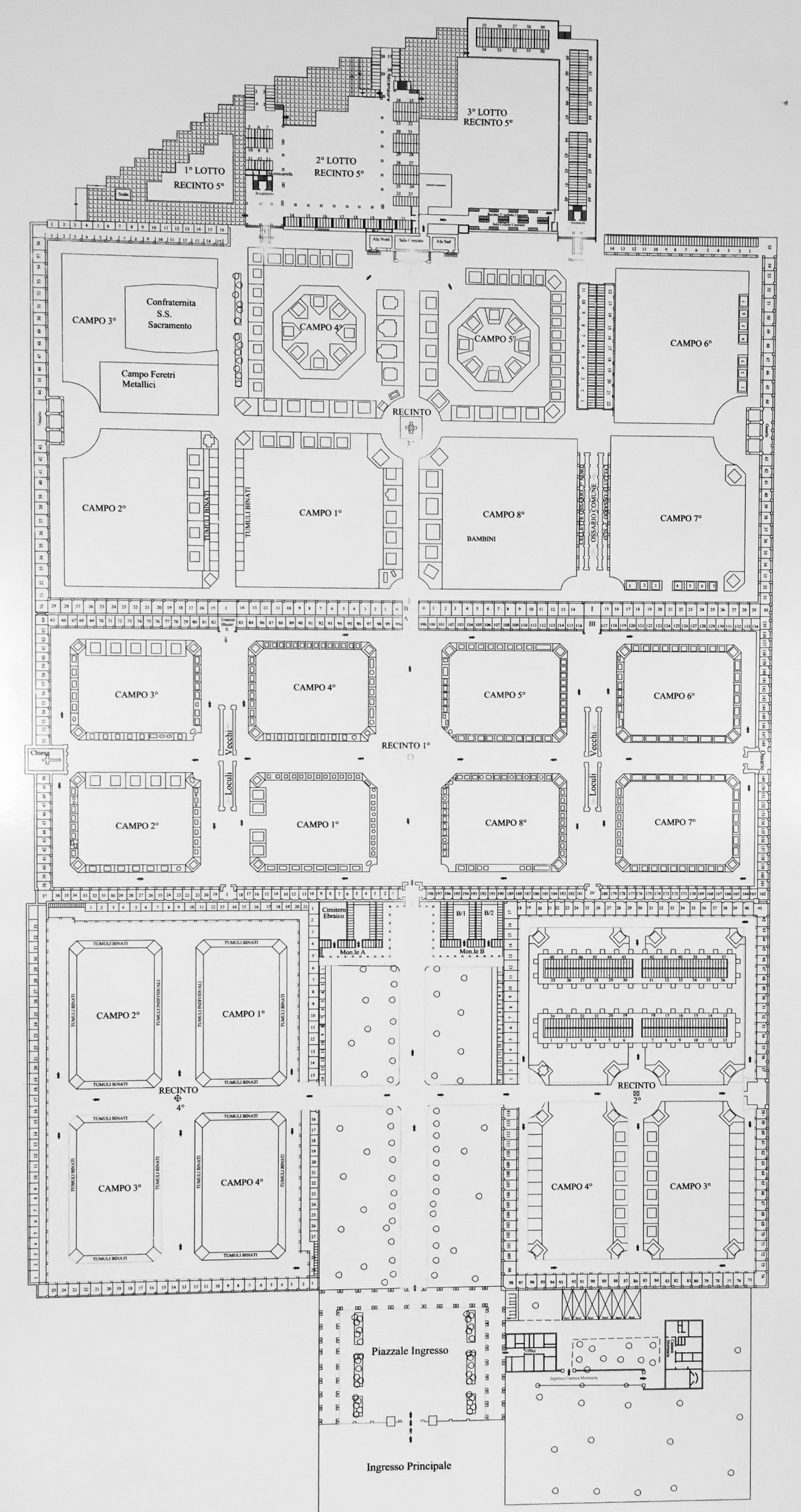 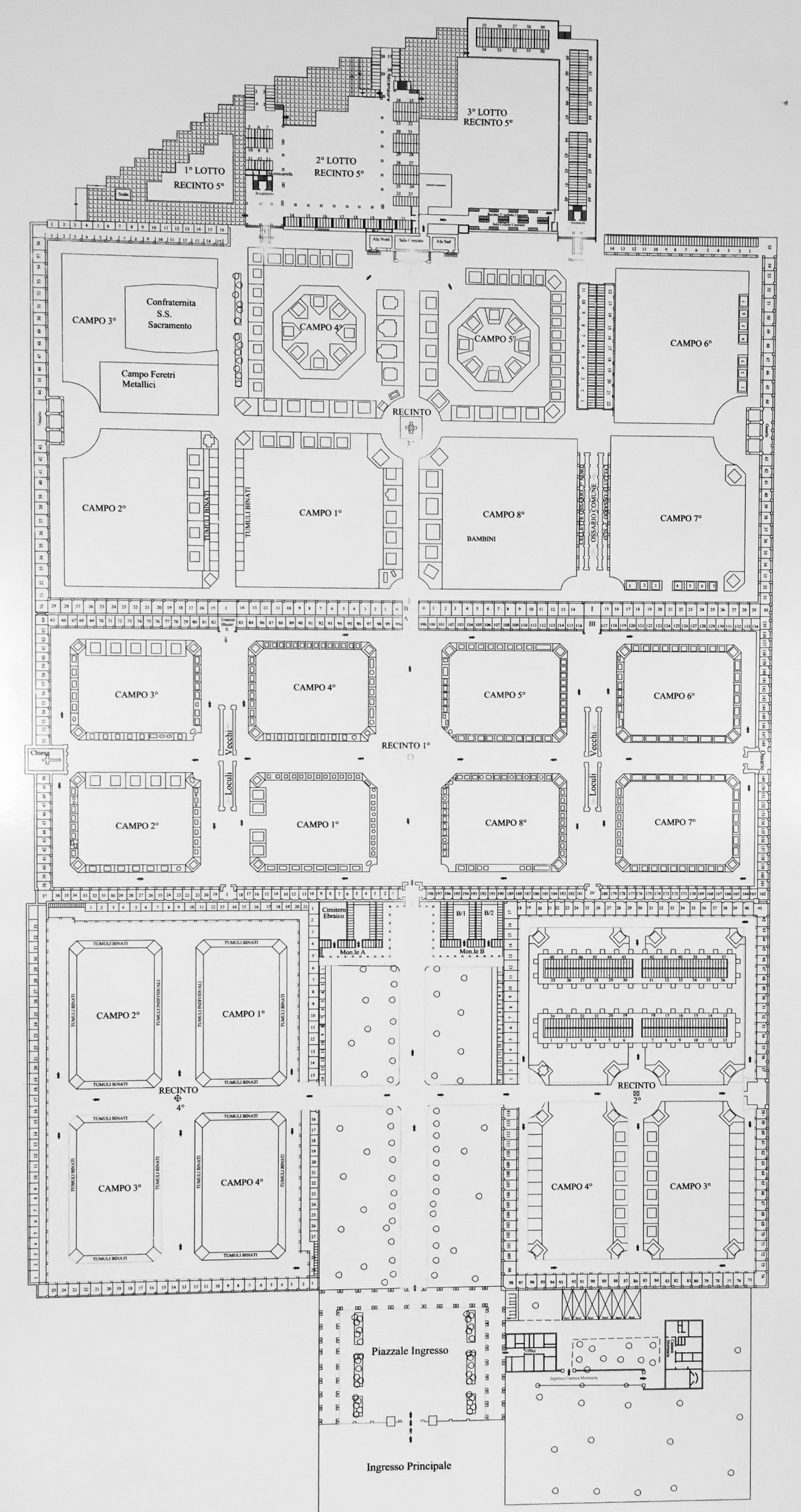 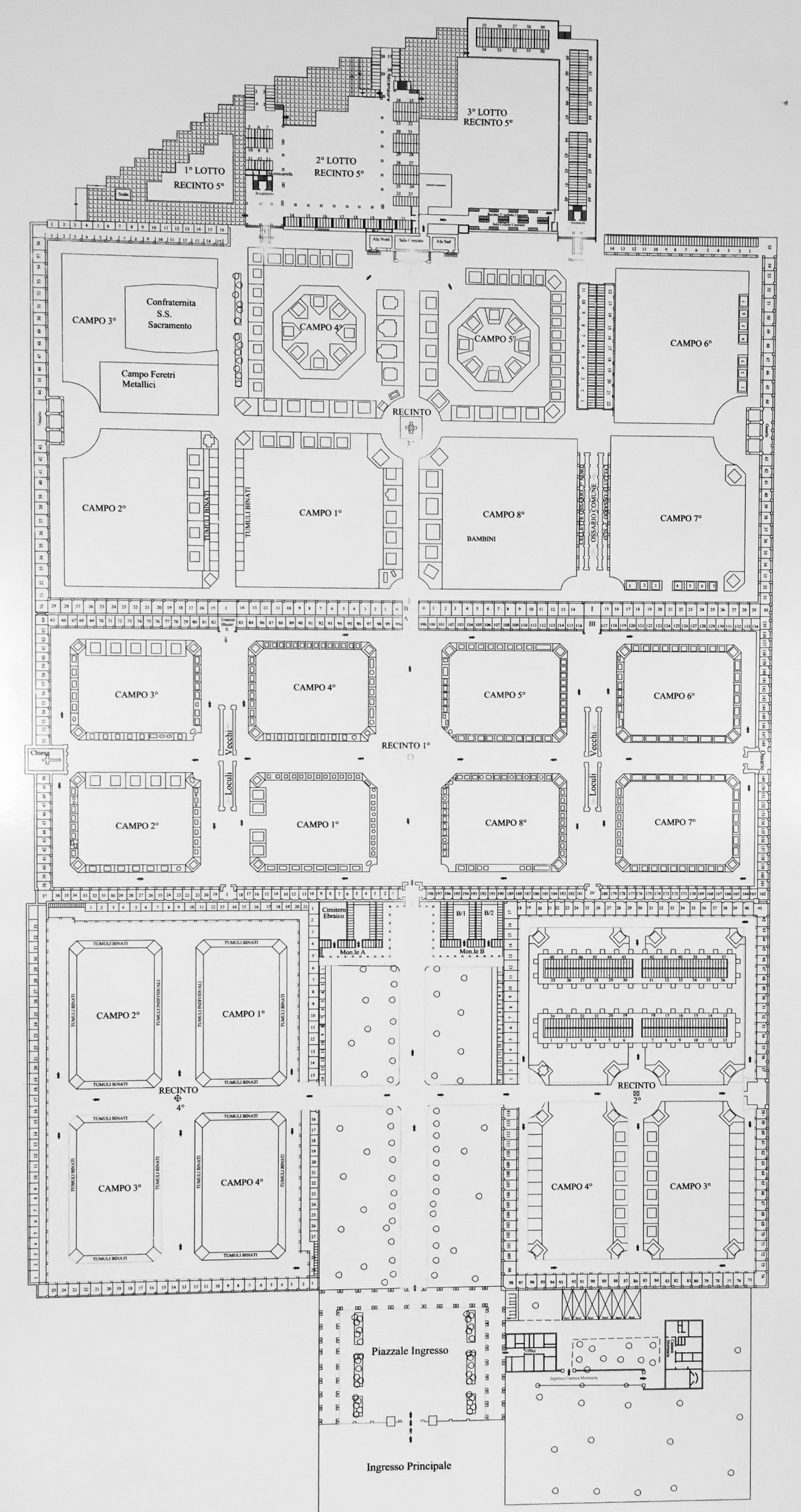 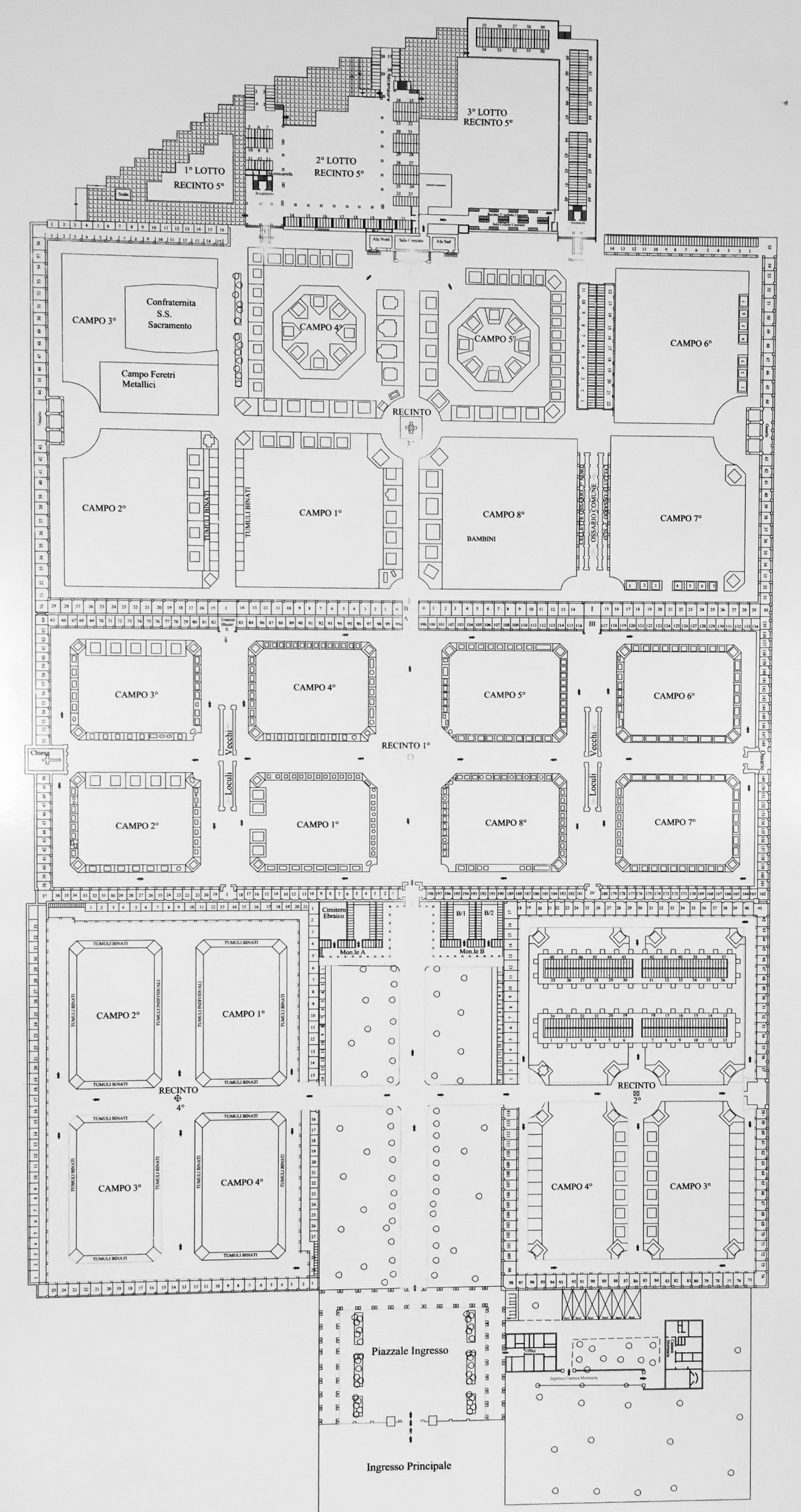 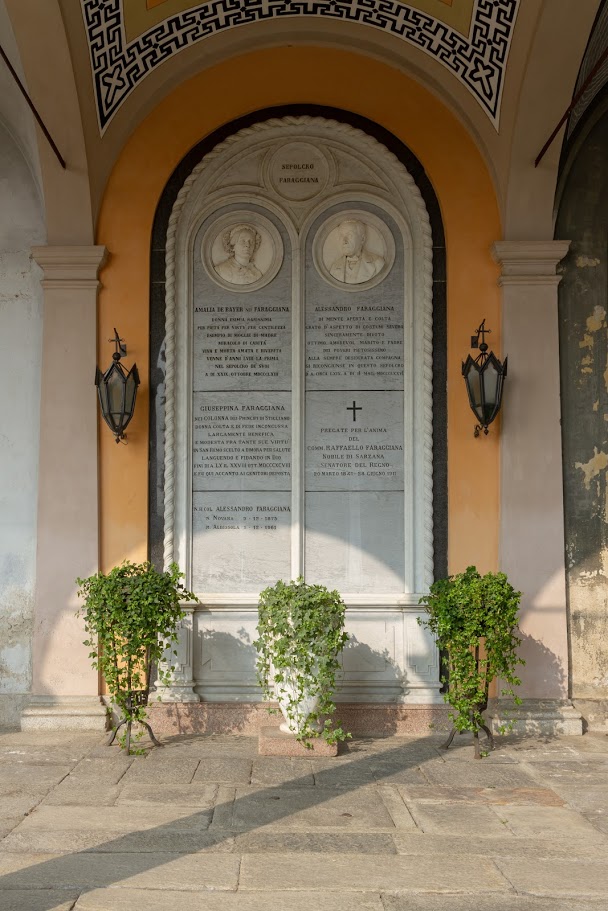